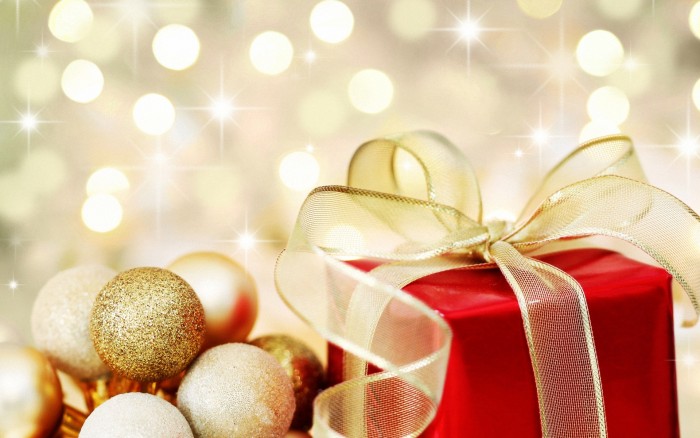 Как мы встречаем 
Новый год
Подготовила семья Кавайкиных
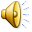 На мохнатых 
колких лапах
Елка в дом 
приносит запах:
Запах хвои разогретой,
Запах свежести и ветра,
И заснеженного леса,
И чуть слышный
 запах лета.
В первую очередь перед новым годом мы обязательно наряжаем новогоднюю ёлочку!
Главное украшение нашей ёлочки – звезда!
Мама елку украшала,
Даша маме помогала;
Подавала ей игрушки:
Звезды, шарики, хлопушки.
А потом гостей позвали
И у елочки сплясали!
Дед Мороз в новогоднюю ночь кладет мои подарочки под ёлку
В Новый год я побывала на празднике, где были Дед Мороз со Снегурочкой и сказочные герои. Там мне очень понравилось.
Что такое Новый год?Это всё наоборот:Ёлки в комнате растут,Белки шишек не грызут,Зайцы рядом с волкомНа колючей ёлке!Дождик тоже не простой,В Новый год он золотой,Блещет что есть мочи,Никого не мочит,Даже Дедушка МорозНикому не щиплет нос
Обожаю шоколадки,И люблю конфетки я,Дома все меня считаютСладкоежкой редкою.Знаю, знаю, что принёсДобрый Дедушка Мороз!
В новогодний праздник я была снежинкой!
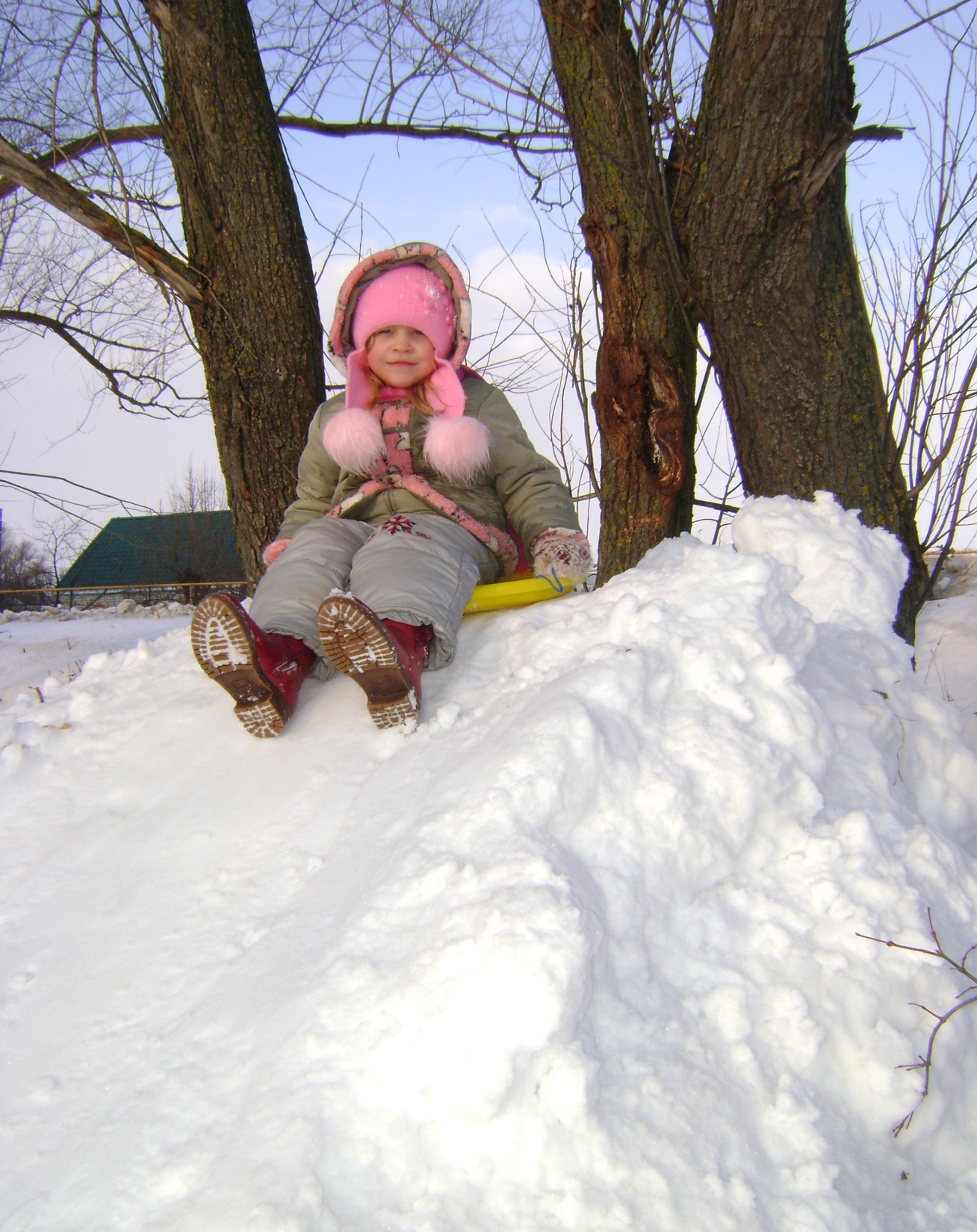 Возле дома, мы с папой строили снеговика и катались с горки
Я еду! Я еду по тропке лесной!Здороваюсь с дубом, берёзой, сосной.Я еду! Снежинки руками ловлю.Я еду! Я ехать на санках люблю.Под горку быстрее. Наверх тяжелей.А птицы щебечут: "Коня пожалей!Своими ногами до дома бегиИ бабушке санки везти помоги"
С мамой мы приготовили салат  - 
символ нового 2015 года «Овечка»
В новогоднюю ночь мы смотрели на салют
Новый год – 
волшебный праздник!!!